Ciclo de discusión de sentencias penales
Perspectiva de géneros en el juicio por jurados
Mgtr. Carlos H. González Bellene
Progresión en la jurisprudencia local
07/02/2020
19/03/2020
07/04/2020
08/01/2021
07/12/2021
Peteán 
Pocoví
Ortega 
Ragonesi
Mendoza
Tizza
Acuña
(pleno)
Ortega Ragonesi
Hecho y caso ante la SCJMza
Solución: 
Valerio:
Las pruebas siempre deben valorarse en contexto 
Asimetrías de poder / vulnerabilidad = forman parte del contexto
Debe asegurarse principio de igualdad en la valoración de la prueba
Ortega Ragonesi
b) Voto ampliatorio Adaro:
Operadores jurídicos: deber de visibilizar violencia contra la mujer al investigar delitos y valorar pruebas
Necesidad de comprender concepto de género y consecuencias jurídicas
Desafíos del juicio por jurados:
Falta de conocimientos jurídicos como elemento esencial
Proceso de cambio social en materia de género del que el jurado es parte
Oportunidades para dotar al jurado de perspectiva de género:
Capacitación específica
Instrucciones iniciales y finales
Mendoza, Julio Abel
Hecho y caso ante la SCJMza
Solución:
Palermo + Valerio: rechazo
Adaro: ampliación según “Ortega Ragonesi”
Tizza
Hechos y caso ante la SCJMza
Solución: 
Palermo: 
Anulación por instrucciones deficitarias: instrucciones deben garantizar enfoque de géneros por mandato legal, constitucional y convencional
Características del caso que hacían necesario el enfoque de géneros
Déficit en las instrucciones no atribuible a la defensa de Celeste González
Déficit en la investigación de la violencia del género en el caso
Déficit en el abordaje de los problemas dogmáticos del caso con perspectiva de géneros
Tizza
“[…] La memoria de V* se honra con un juicio justo a su madre y no con una condena a como dé lugar, sin que se le haya proporcionado al jurado popular las instrucciones mínimas que se deben cumplir para imputar una muerte por omisión y sin que se haya puesto seriamente en consideración las graves cuestiones de género que evidentemente atravesaron el caso […]”

Al fracaso como sociedad que significa la muerte de un niño, puede seguírsele la condena errónea a su madre a prisión perpetua como segundo fracaso, una paradójica sucesión irracional de males de la que sólo se sale con la realización de un nuevo juicio a la acusada
Tizza
b) Valerio: 
Vínculo entre el proceso acusatorio-adversarial y el juicio por jurados
Las partes pudieron litigar las instrucciones y manifestaron conformidad. Instrucciones fueron claras, detalladas y precisas sobre los delitos y sus exigencias.
Defensa pudo incorporar perspectiva de género a su teoría del caso a lo largo de todo el juicio: audiencia de voir dire, alegatos e instrucciones finales.
Retoma Ortega Ragonesi sobre principio de igualdad y perspectiva de géneros
Necesidad de colocar en el centro a la víctima
Irrelevancia de las características de González como madre
Relevancia de su conducta al llevar al niño a la casa de Tizza
Tizza
“[…] Como característica del sistema acusatorio en lo penal, el juez es un tercero que, como tal, es impartial, es decir, que no es parte (…) y lógicamente no debe ni puede hacer las tareas propias y exclusivas de las partes como afirmar, alegar, impugnar, etc., ya que no le preocupa ni interesa al juez la búsqueda denodada y a todo trance de la verdad real (…). Si el juez actuara de otro modo, sería regresar al sistema inquisitivo, lo que sucede tanto cuando asume una actividad oficiosa –siendo juez y acusador a la vez- (…) como a la inversa, siendo juez y defensor a la vez en busca de satisfacer una duda personal y subjetiva […] ”
Tizza
c) Adaro: 
Necesidad de incorporar nuevas estrategias de aprendizaje que potencien las habilidades del jurado: legal design thinking (pensamiento jurídico de diseño)
Necesidad de aplicar estrategias de lenguaje claro en instrucciones iniciales y finales
Acuña, Víctor Hugo (2021)
Hechos y caso ante la SCJMza
Solución
Mayoría (Valerio – Llorente – Garay – Day)
Vínculo con el modelo proceso contradictorio y adversarial: la perspectiva de géneros puede tener lugar en instrucciones litigadas
La capacitación es deber sólo para los profesionales que litigan, no para el jurado, con riesgo de desnaturalizar su naturaleza y finalidad
Características del jurado: accidentalidad y representatividad
Acuña, Víctor Hugo (2021)
b) Adaro: 
Valida mérito de violencia de género para determinar pena
Cuestiona actividad investigativa del MPF sin perspectiva de género
Cuestiona inclusión de circunstancias extraordinarias de atenuación
Cuestiona concepto de “violencia”, limitado, empleado en instrucciones e invisibilización de elementos de violencia de género presentes en el caso
Capacitación al jurado. A “Ortega Ragonesi” y “Mendoza” agrega la necesidad de incorporar una evaluación de contenidos en la capacitación genérica.
Disparadores
Objeto y método de los votos
Herramientas interpretativas para el juicio por jurados
Herramientas interpretativas de la SCJMza
Límites para el juez en el contenido de las instrucciones
¿Capacitación al jurado?
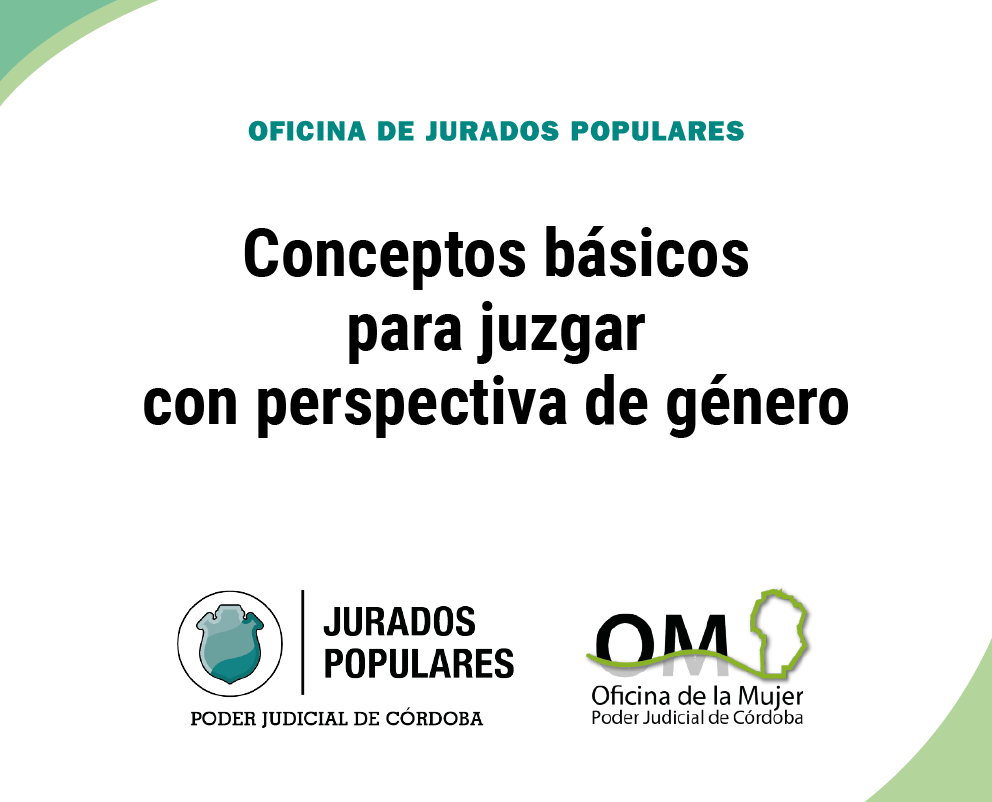 Muchas gracias